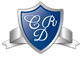 Colegio del Real1° medioClase 1 Química
OA 11 Presentación y repaso Química
Prof. Eslendy Sanchez
Objetivo de la clase:
Describir la asignatura
Descubrir motivaciones en la asignatura
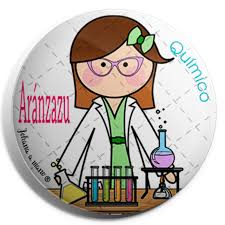 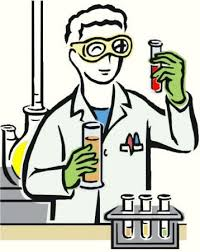 Propósitos Formativos
Esta asignatura promueve que los estudiantes aprendan y profundicen en conocimientos propios de la química y que desarrollen las habilidades y actitudes necesarias para entender y relacionarse con y en el mundo que los rodea.
Química
Organización Curricular: 


UNIDAD 1Química: Reacciones químicas cotidianas

Comprender la reacción química como el reordenamiento de átomos para la formación de sustancias nuevas. Tipos de reacciones. Realización de investigaciones experimentales y no experimentales.
Química
Organización Curricular: 


Unidad 2 - Química: Reacciones químicas

Las leyes de la conservación de la materia. Diferentes reacciones químicas, su representación simbólica mediante ecuaciones y su descripción tanto cualitativa como cuantitativa.
Química
Organización Curricular: 


Unidad 3 - Química: Nomenclatura inorgánica

Denominación, utilidad e importancia de los compuestos. Su clasificación en químicos binarios y ternarios, y según sus propiedades y características. Identificación de los iones que constituyen las especies.
Química
Organización Curricular: 


Unidad 4 - Química: Estequiometría de reacción

Comprender que los compuestos químicos se forman por la combinación de elementos en proporciones definidas. Desarrollo de cálculos sencillos, sobre las relaciones entre reactivos y productos durante una reacción química.
Aprendamos un poco sobre química
Conceptualización: En una concepción general podemos delimitar el campo de estudio de la química entre materia, energía y cambio; en términos más específicos: la química es la ciencia que estudia la composición y las propiedades de la materia, así como las transformaciones que experimenta y la energía asociada con esos cambios.
Aprendamos un poco sobre química
Materia: es todo lo que ocupa un lugar en el espacio y posee masa.
Toda la materia posee características propias que nos permiten distinguirla de entre otras. Algunas de esas características son directamente observables, como la forma, la textura, el color, la masa o el volumen; otras deben determinarse a través de pruebas o exámenes, por ejemplo: la densidad, la composición elemental, la pureza, entre otros.
Aprendamos un poco sobre química
Clasificación de la Materia:
a) En función de su estado de agregación: sólido, líquido, gas y plasma.
b) Considerando su pureza: sustancias puras o mezclas.
c) A partir de su composición: como elementos simples o compuestos.
Otras clasificaciones podrían basarse, por ejemplo, en su origen (naturales o sintéticas), su relación con los componentes de los seres vivos o minerales (orgánicas o inorgánicas), su peligrosidad (tóxicas, inflamables, explosivas).
Aprendamos un poco sobre química
Clasificación de la Materia:
La primera característica observable de la materia es sin duda el estado físico en que se encuentra, lo cual afecta su comportamiento: 
Los sólidos tienen una forma definida y un volumen fijo.
Los líquidos tienen volumen fijo pero no tienen forma definida.
Los gases no tienen forma definida ni volumen fijo.
El plasma, es un elemento gaseoso ionizado y por lo tanto sus átomos se encuentran en un estado “excitado”.
Aprendamos un poco sobre química
Procesos de cambio para los estados de agregación de la materia.
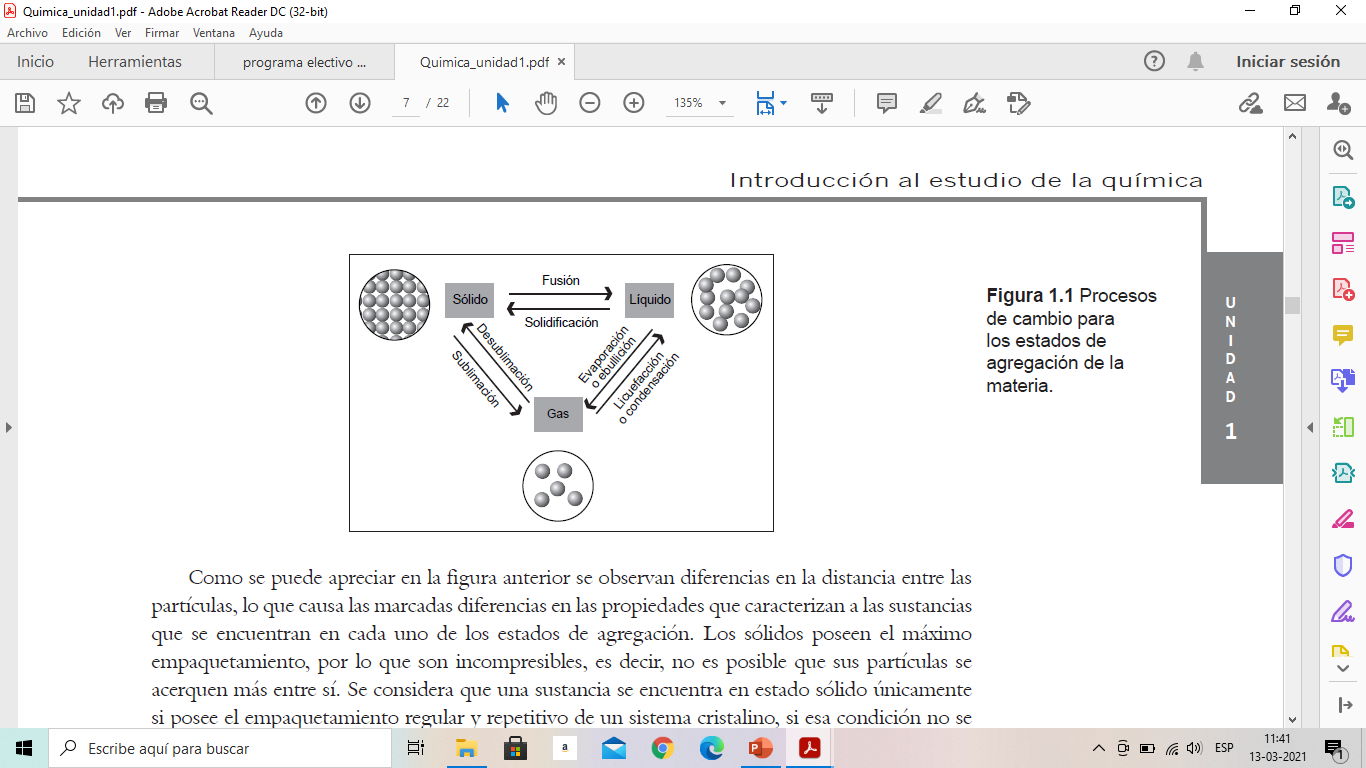 Aprendamos un poco sobre química
Existen dos clases de sustancias puras: los compuestos y los elementos. La diferencia entre ellas es la variedad de sus componentes: en tanto los compuestos están formados por dos o más elementos químicos, los elementos están formados solamente por átomos iguales entre sí.
Algunos ejemplos de sustancias puras son: oxígeno, plata y aluminio (que son elementos) y cloruro de sodio (sal), etanol (alcohol), glucosa, benceno (que son compuestos). 
Las mezclas son uniones físicas de sustancias diferentes que conservan sus propiedades particulares, por ejemplo; El agua de mar, las rocas, la madera, la leche, el aire, las pinturas
Actividad
Anota el nombre de los cambios de estado que se indican:
Cambio de sólido a líquido ________________________
Cambio de líquido a gas __________________________
Cambio de gas a líquido __________________________
Cambio de líquido a sólido ________________________
Cambio de sólido a gas __________________________
Cambio de gas a sólido __________________________
Actividad
Las siguientes sustancias químicas son sustancias puras, (compuestos o elementos) o mezclas:
Oro  ________________________
Platino ______________________
Sal de mesa  _________________
Alcohol  _____________________
Café _______________________
Jugo de naranja  ______________
Retroalimentación
¿Qué aprendieron hoy? 
¿Qué dudas tienen sobre la clase?